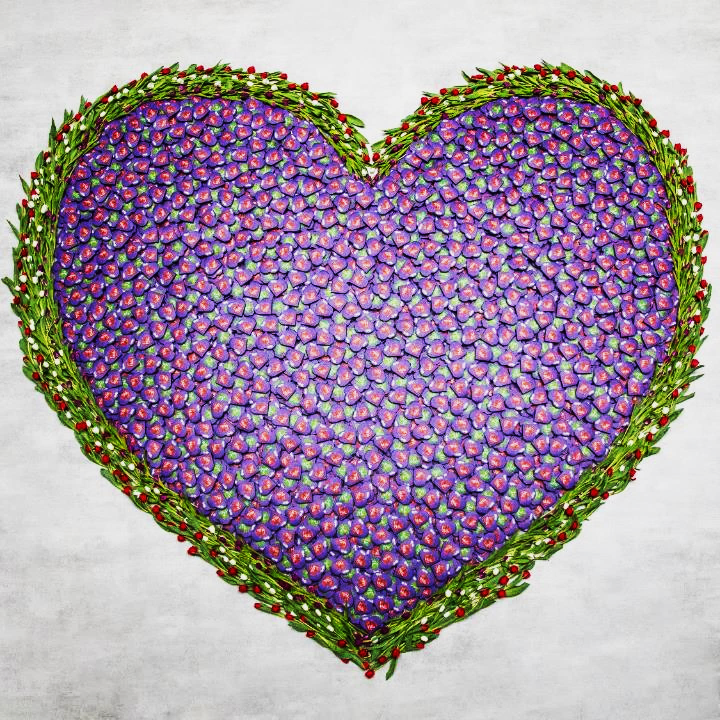 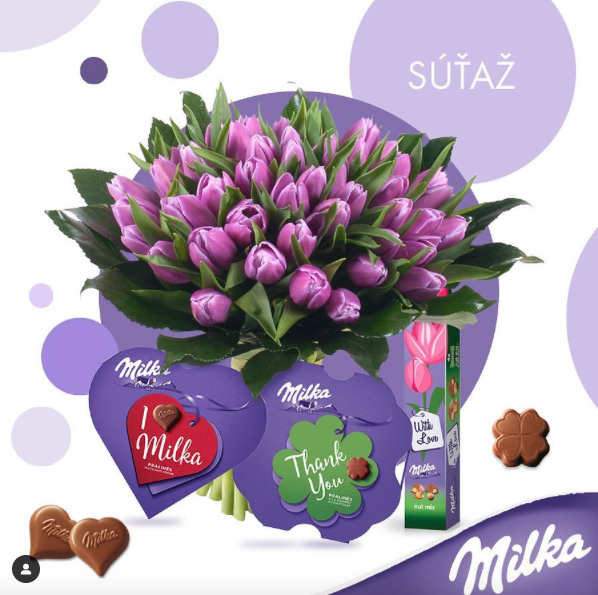 Milka Valentín & Deň Maminiek
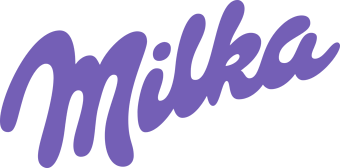 KATEGÓRIA: Digitálne PR 

Klient Mondelez
Milka Valentín a Deň Maminiek 
Termín kampane: 2/2021 & 5/2021
Milka Valentín & Deň Maminiek
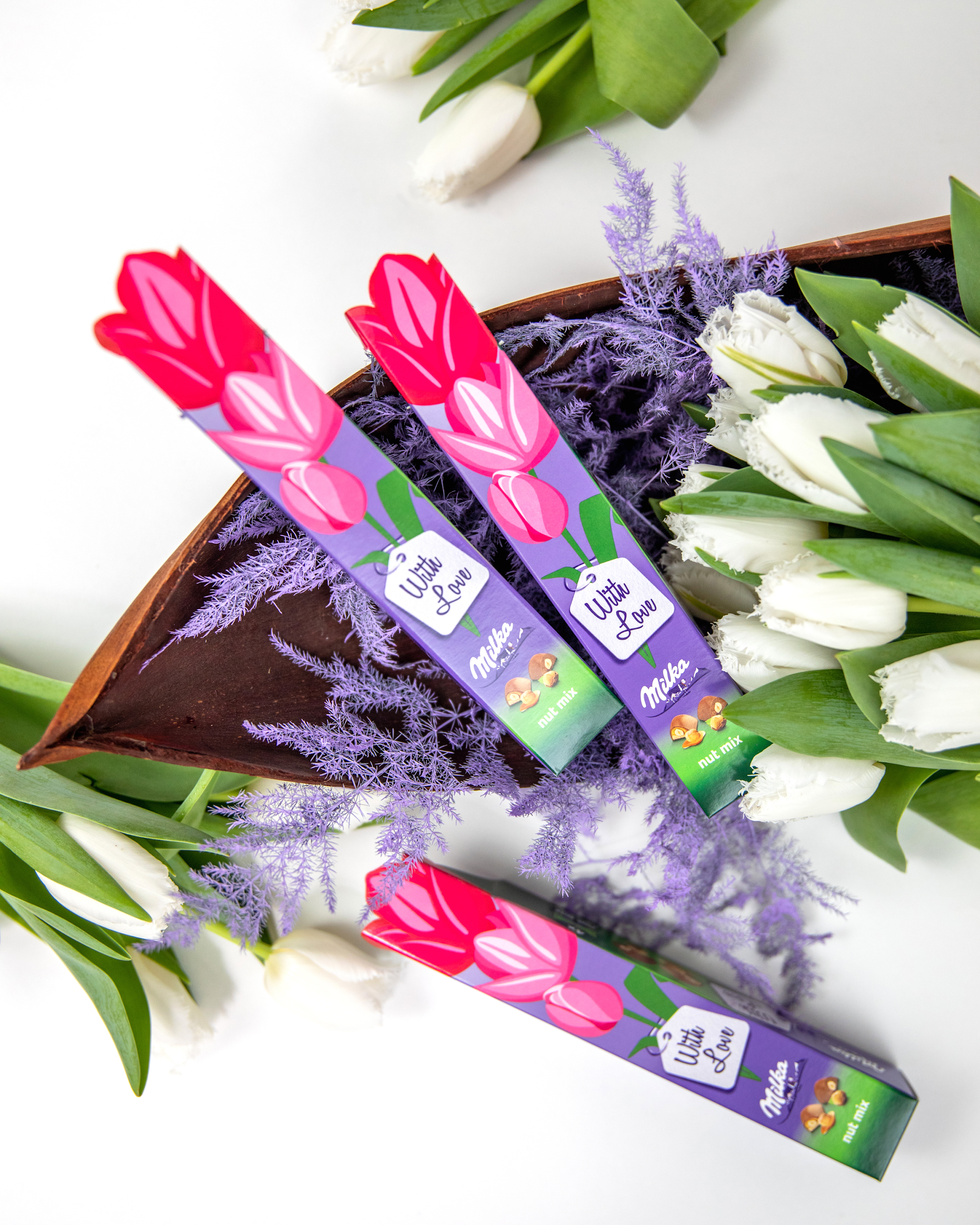 ZHRNUTIE PROJEKTU A DÔVOD NA OCENENIE
Milka je love brand pre mnohé vekové skupiny, no najmä pre mladých ľudí a rodiny. 

Cieľom oboch kampaní bola aktivácia produktov „I love Milka“ pri príležitosti Dňa sv. Valentína a Dňa Maminiek, kedy sa celoročne predá najviac bonboniér a zároveň aj kvetov. 

Z dôvodu šíriacej sa pandémie sme sa rozhodli osloviť kvetinárstvo Kvety.sk, ktoré ku každej objednávke nad 30 eur darovalo svojim zákazníkom bonboniéru Milka. 

Pralinky Milka sme chceli dostať do každej domácnosti a zapojiť ich do prípravy sladkých dezertov pre celú rodinu.
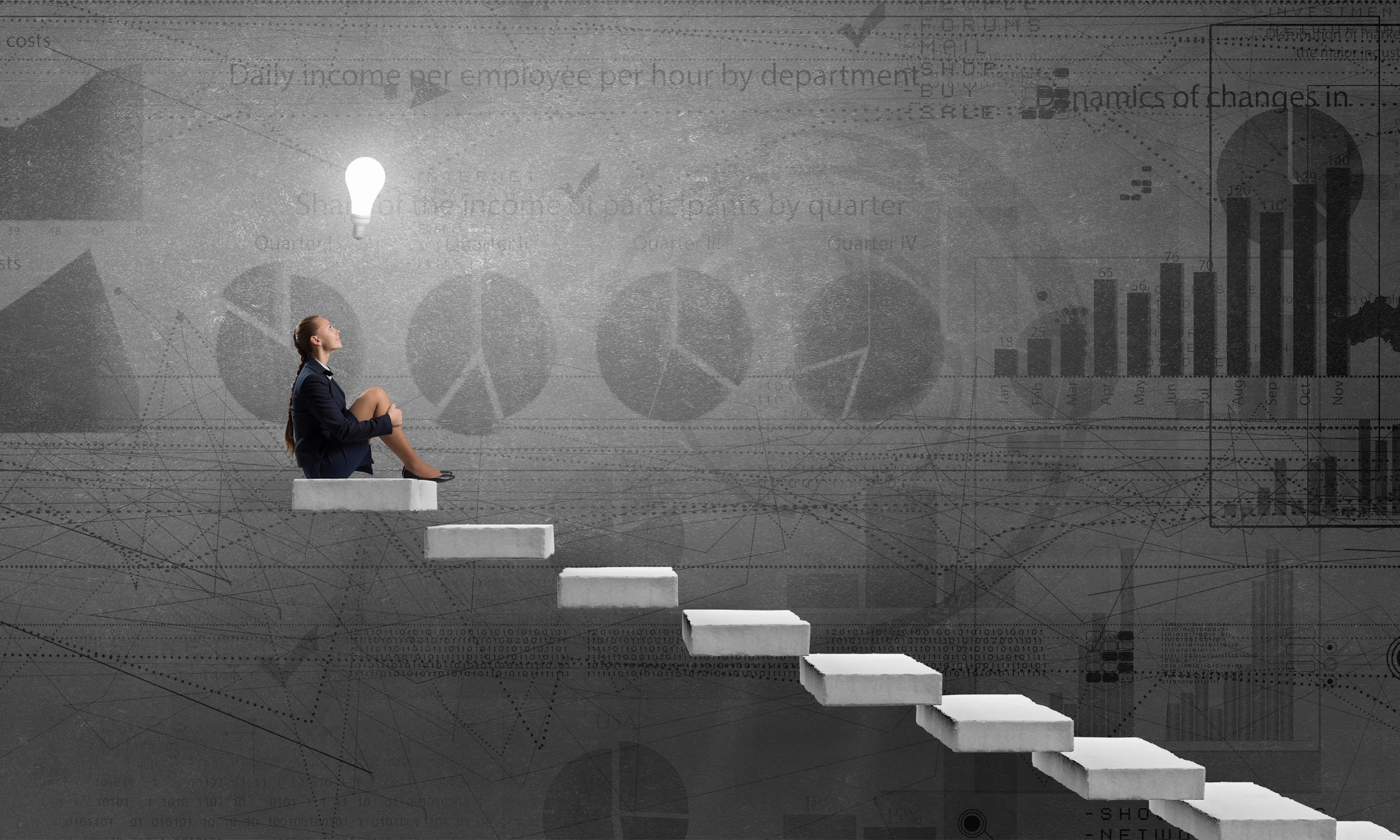 REALIZOVANÉ AKTIVITY
6
Milka Valentín & Deň Maminiek
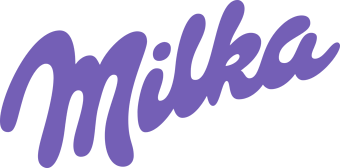 REALIZOVANÉ AKTIVITY
Realizované aktivity
Návrh a zabezpečenie spolupráce s online kvetinárstvom kvety.sk - ku každej objednávke nad 30 eur darovali bonboniéru Milka, komunikácia na ich sociálnych sieťach, webe a prostredníctvom newsletteru, súťaže o Milka kytice


Návrh a zabezpečenie spolupráce s Adrianou Polákovou a Šortym – pečenie madleniek a cheesecaku so zapojením Milka praliniek, súťaže o Milka kytice od kvety.sk, posty na sociálnych sieťach Adriany Polákovej a Šortyho
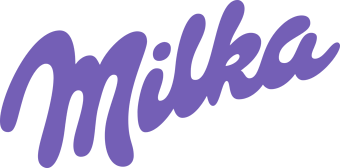 Milka Valentín & Deň Maminiek
@adriana_polakova
.
REEL VIDEO
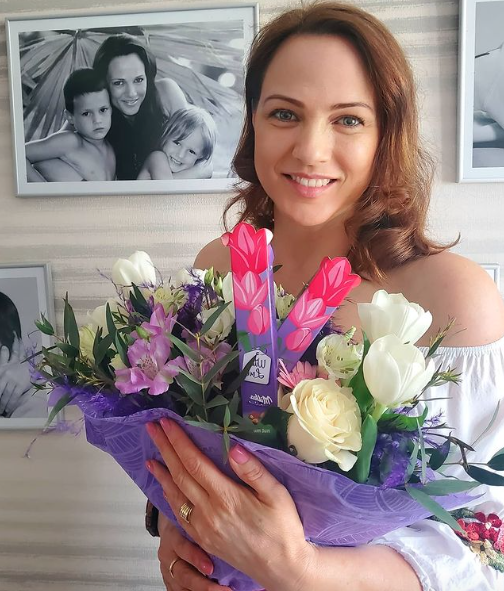 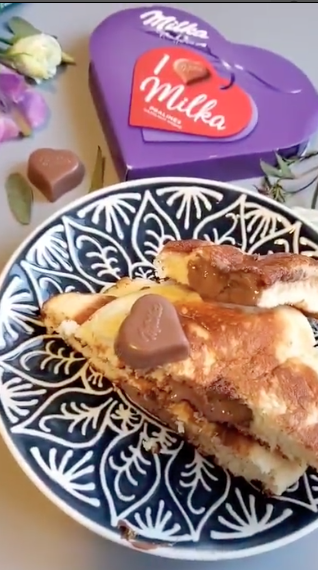 Na spoluprácu sme preto oslovili populárnu cukrárku a milovníčku pečenia Adrianu Polákovú, ktorá pralinky zakomponovala do cheesecaku a madleniek a odkomunikovala na svojich sociálnych sieťach okrem receptov aj svoje vnímanie Valentína a Dňa maminiek. 

Keďže Adriana Poláková je zdrojom inšpirácie pre mnohých milovníkov pečenia, ale aj influencerka s veľmi širokým záberom fanúšikov, bola pre nás jasnou voľbou na podporu spolupráce medzi Milkou a Kvety.sk v oboch kampaniach.
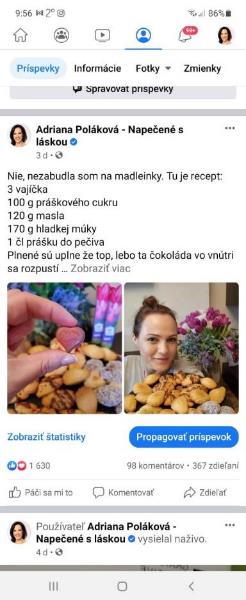 ADRIANA POLÁKOVÁ – FACEBOOK/ IG
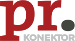 Príspevok s videom a receptom na originálny Milka valentínsky dezert
Veľmi pozitívny ohlas (4690 likes, cez 2000 pozitívnych komentárov)
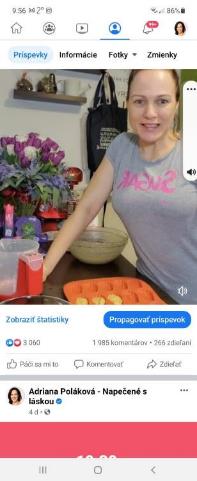 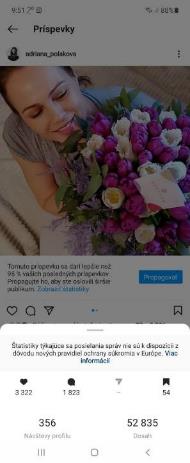 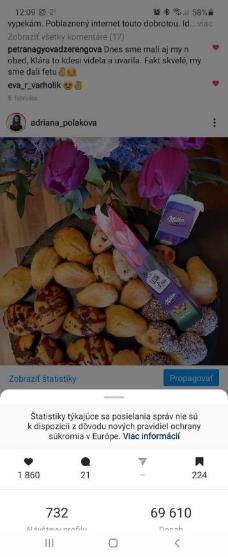 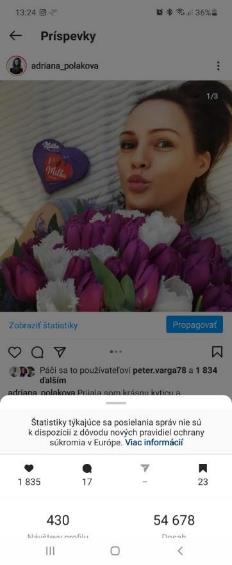 Posty a stories s oznámením spolupráce, kyticou z Kvety.sk, receptom na Milka valentínsky dezert.
3 posty, 12 stories
@sortyx
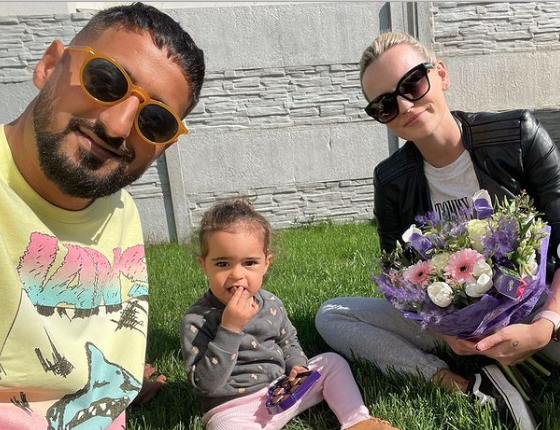 .
Šortyho sme zapojili pri príležitosti Dňa maminiek, keďže sám bol relatívne čerstvým rodičom. 

Oslovili sme tým publikum mladých rodín, ktoré inšpiroval k poďakovaniu sa nielen svojím mamám, ale aj partnerkám a matkám svojich detí.
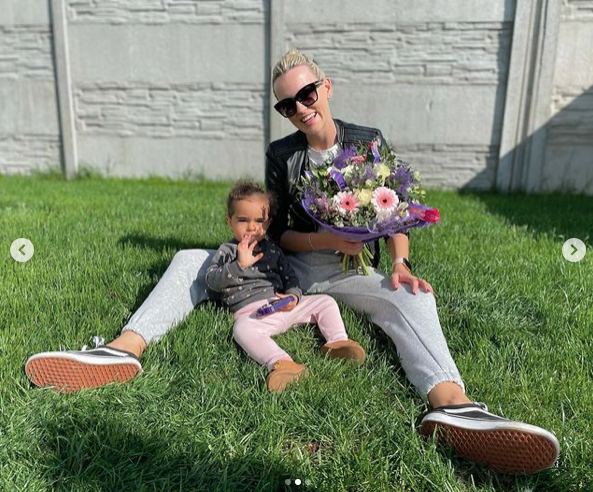 Milka Valentín & Deň Maminiek
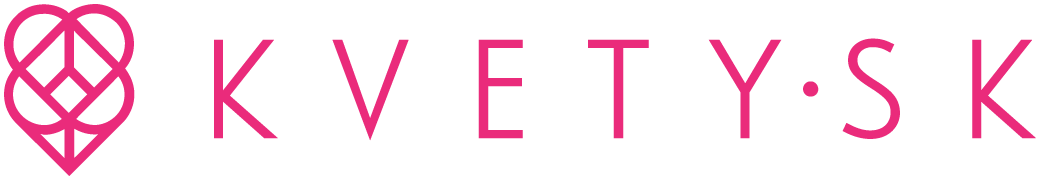 Kvety.sk
.
Kvetinárstvo Kvety.sk dostalo veľké množstvo pozitívnych správ od svojich zákazníkov, ktorí im ďakovali za príjemné prekvapenie v podobe bonboniéry Milka. Veľmi pozitívny ohlas mali aj súťaže o limitované edície kytíc Milka, či už na IG/FB účtoch Kvety.sk alebo Adriany Polákovej. 

Pretrvávajúce obmedzenia kamenných prevádzok a pohybu ľudí nám komplikovalo situáciu, preto sme museli vymyslieť alternatívu v podobe online kvetinárstva. Väčšina ľudí trávila čas doma, preto sme sa museli popasovať s čo možno najmenej komplikovanou mechanikou súťaže, či obdarovania svojich blízkych, čo sa nám v konečnom dôsledku podarilo skvele.
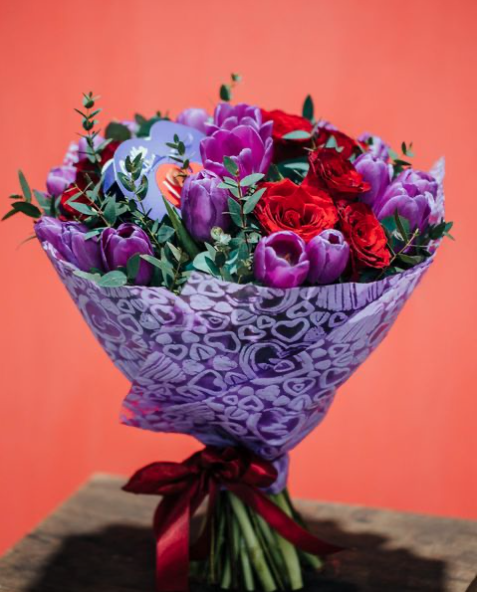 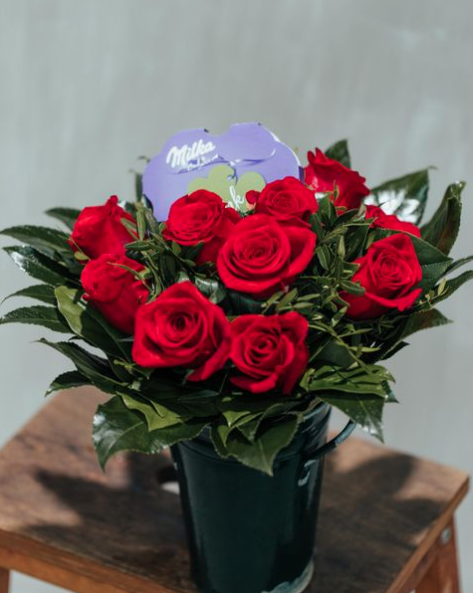 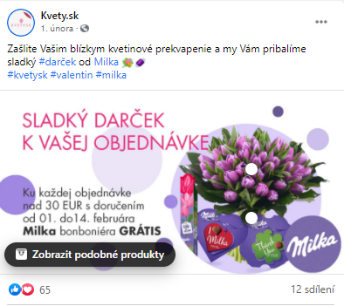 KVETY.SK – FACEBOOK
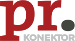 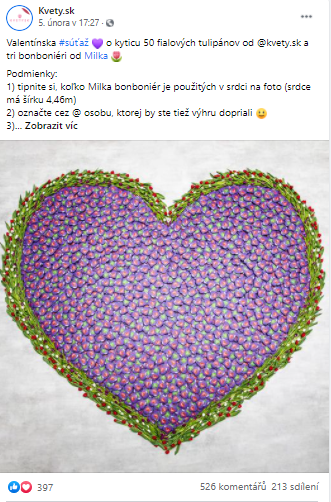 3 posty informujúce o akcii vrátane súťaže o valentínsku kyticu s Milkou. 
Dosah súťaže: 36 057
Dosah príspevkov FB+IG: 47 192
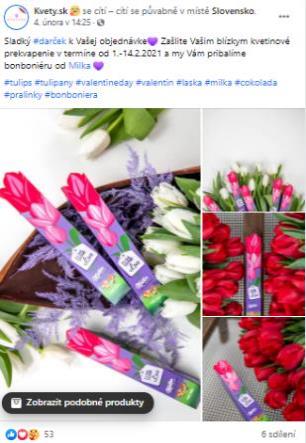 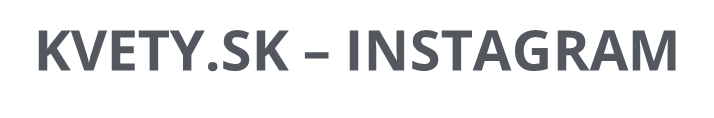 Posty a sada stories nadväzujúce na komunikáciu na FB vrátane súťaže
Dosah 11 135 
Dosah príspevkov FB+IG: 47 192
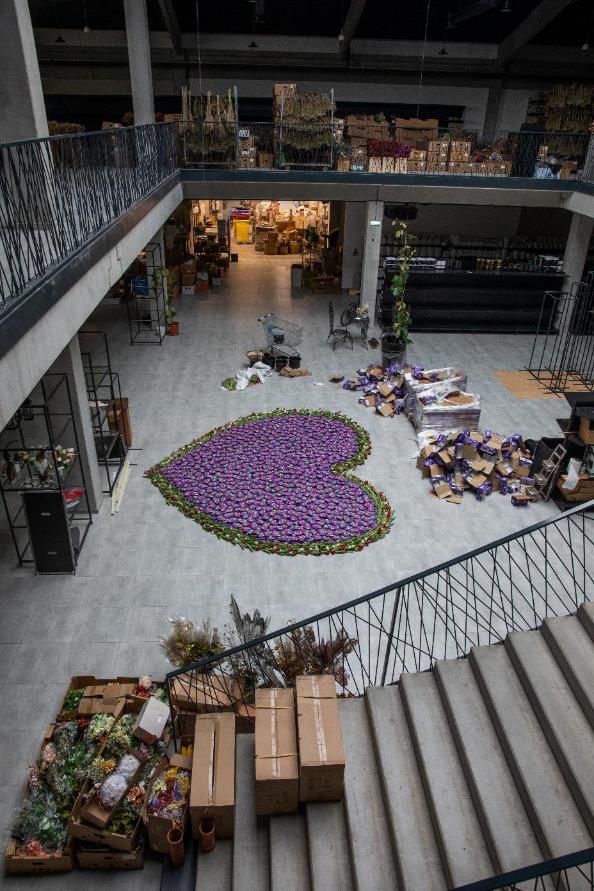 SK ukážky FB/IG
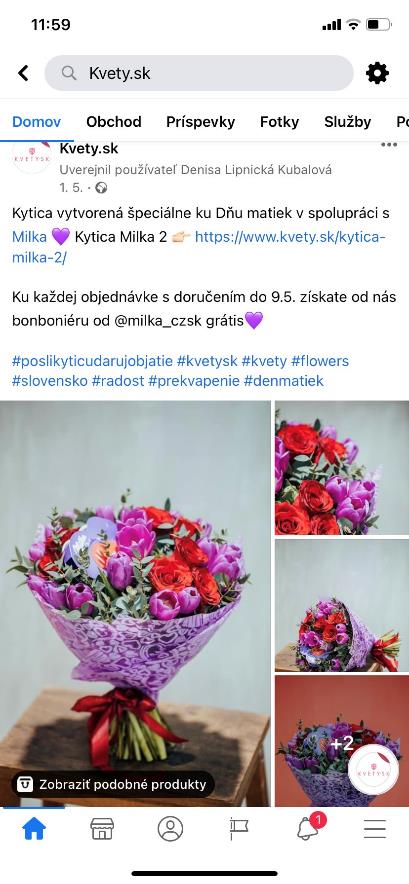 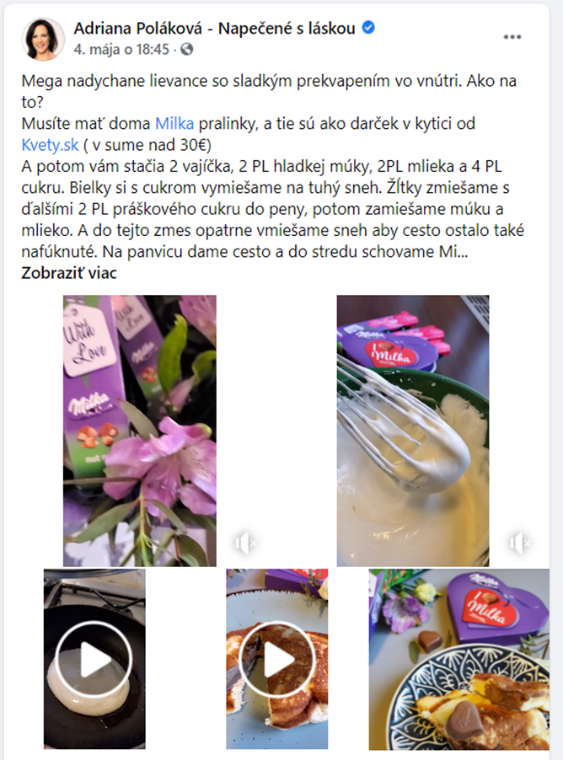 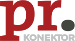 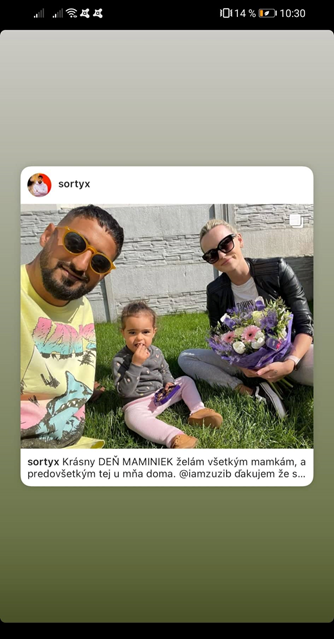 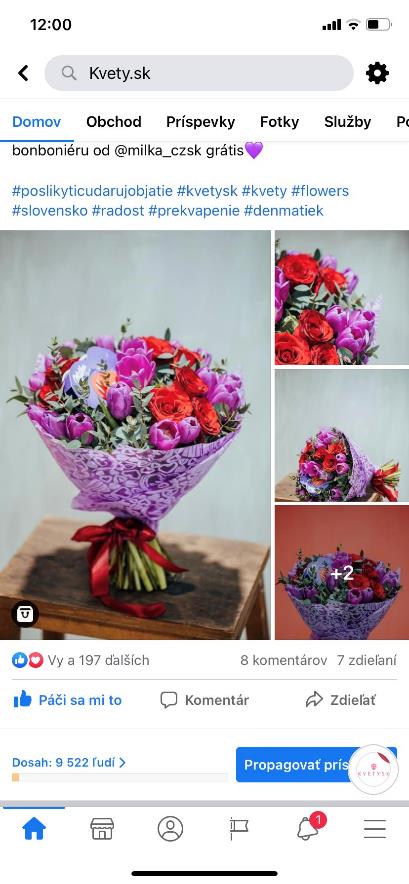 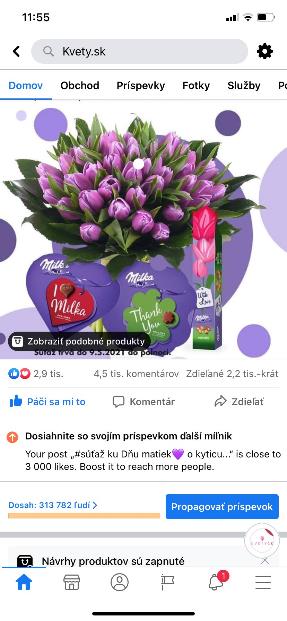 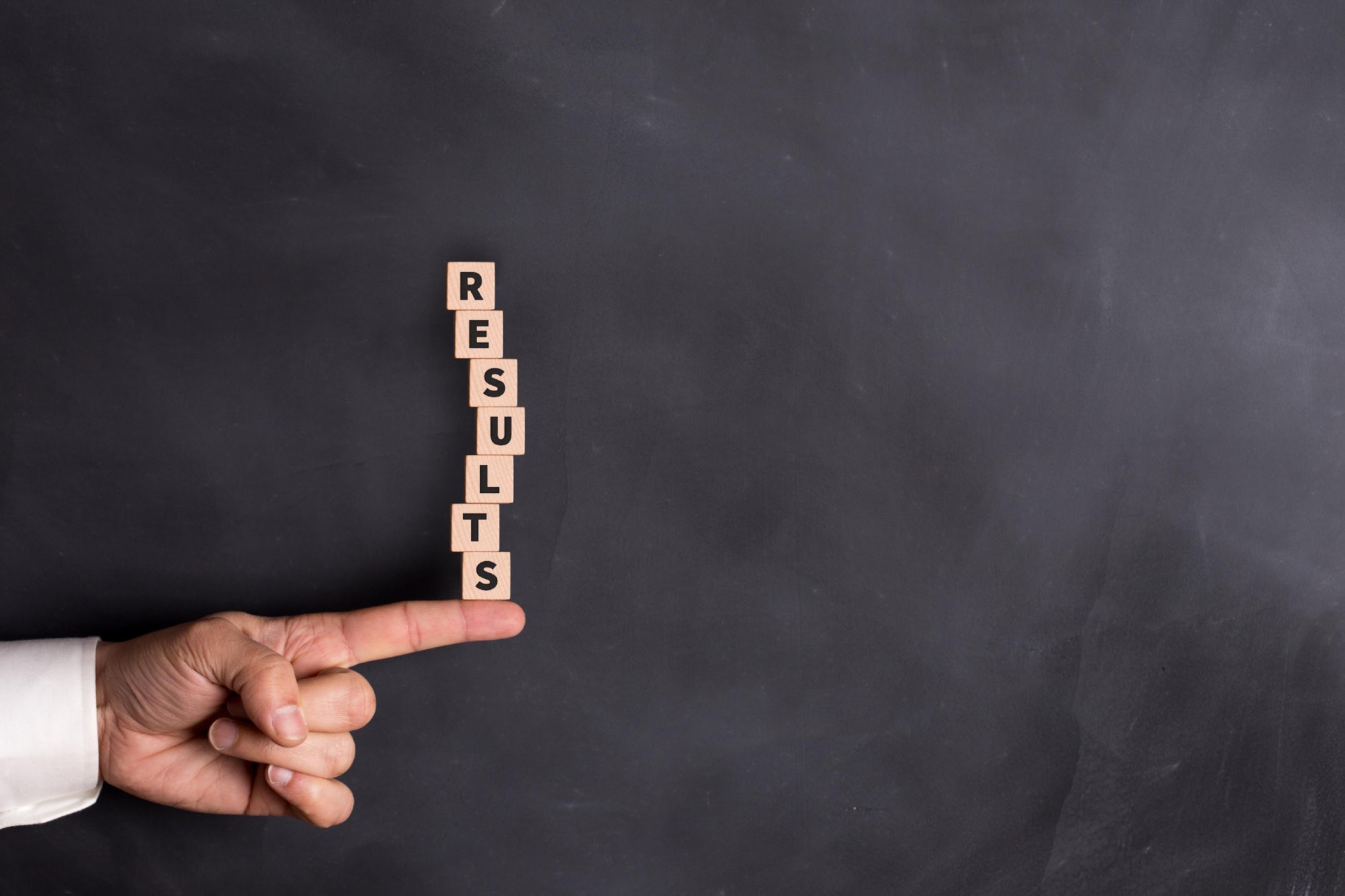 Milka Valentín & Deň Maminiek
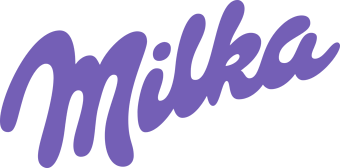 DOSIAHNUTÉ VÝSLEDKY
Výsledky
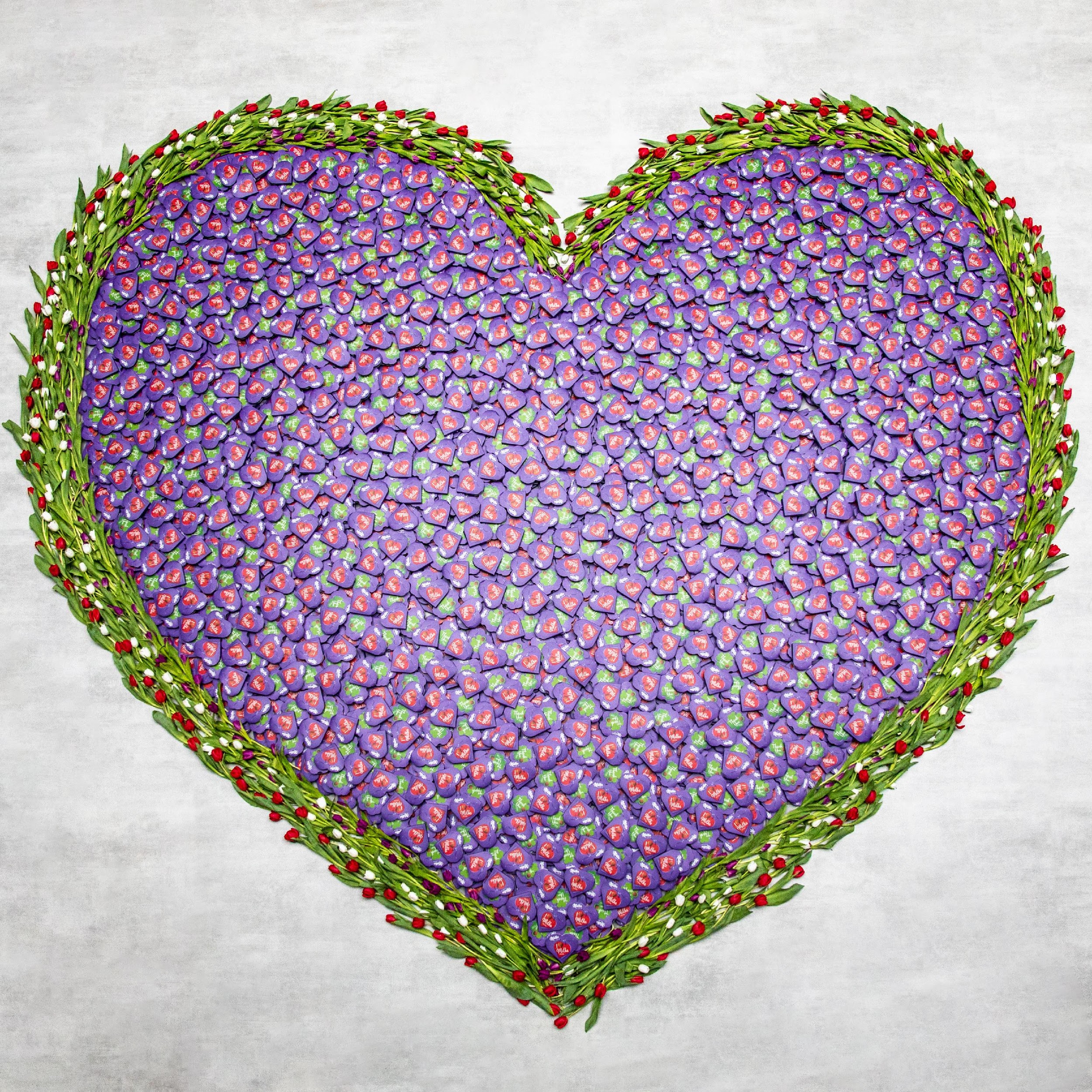 Online kampaň – reach 1,28 milióna
Zákazníkom kvety.sk sa rozdalo približne 18 000 kusov bonboniér Milka
Kvety.sk dostávali ďakovné správy po obdržaní Milka bonboniéry
Veľmi spokojný klient 

Dosiahnutý reach: 

Kvety.sk 430 000

Ariana Poláková & Šorty 851 000
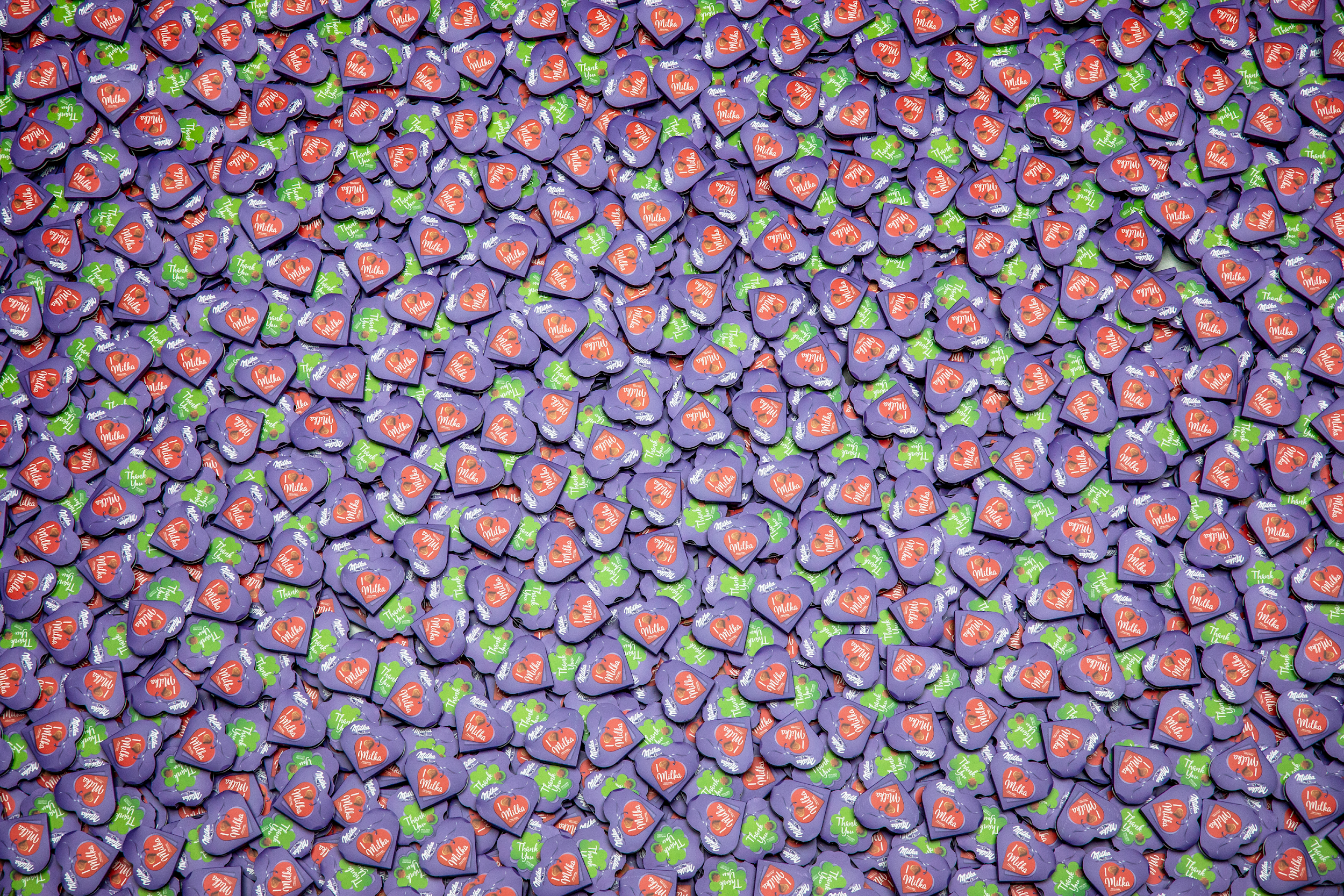 Ďakujeme  za pozornosť